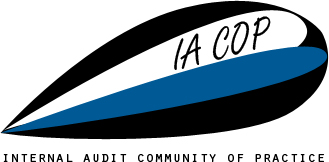 Rezultati ankete sprovedene pre održavanja radionice o proceni rizika
Gđa Edit Németh – RG PR – Budva, Crna Gora
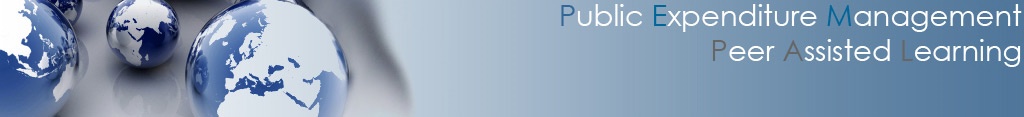 Anketa
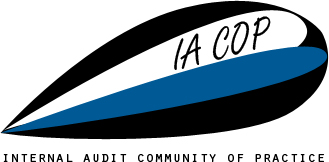 Anketni upitnik je poslat svim zemljama učesnicama

Na upitnik je odgovorilo 15 zemalja: 
Albanija, Jermenija, Bosna i Hercegovina, Bugarska, Hrvatska, Gruzija, Mađarska, Kirgistan, Makedonija, Moldavija, Crna Gora, Rumunija, Rusija, Srbija i Ukrajina.
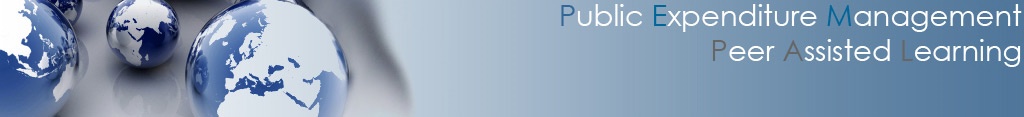 Da li vaša zemlja ima metodologiju procene rizika za potrebe interne revizije (IR)?
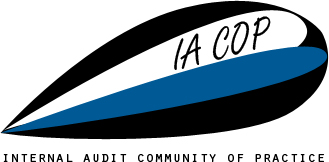 U 11 zemalja, metodologija procene rizika je deo priručnika za internu reviziju koji je izdala Centralna jedinica za harmonizaciju.
U Ukrajini, svaka organizacija može da razvije sopstvenu metodologiju procene rizika. Organizacije učestvuju u izradi Priručnika za internu reviziju. Metodologija procene rizika će biti deo Priručnika za internu reviziju.
Gruzija ima Priručnik za upravljanje rizikom koji je donela CJH i usvojila vlada.
U Kirgistanu se trenutno izrađuje metodologija procene rizika
Rusija nema metodologiju procene rizika
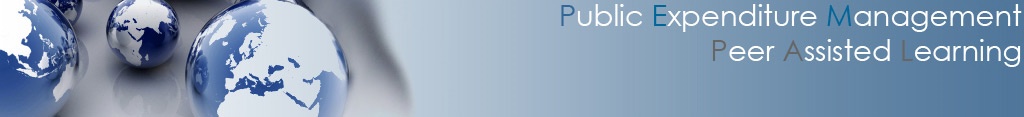 Ako vaša zemlja ima metodologiju procene rizika za potrebe interne revizije, da li je njena primena obavezna?
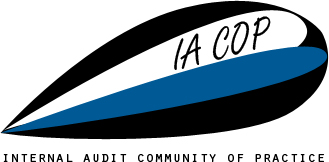 Ovde je  očigledno nešto bilo nejasno, obzirom da su sve zemlje odgovorile  na pitanje
Primena je obavezna u 9 zemalja
U 5 zemalja, metodologija procene rizika služi kao smernica koju svaki subjekat  prilagođava svojim specifičnostima
U jednoj zemlji, primena metodologije za procenu rizika nije obavezna , ali ako jedinica za internu reviziju ima svoju metodologiju, ona mora biti odobrena od strane Centralne jedinice za harmonizaciju
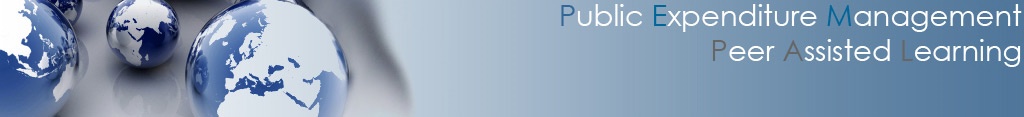 Na čemu se zasniva strateško / godišnje planiranje interne revizije u vašoj zemlji?
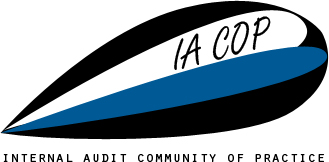 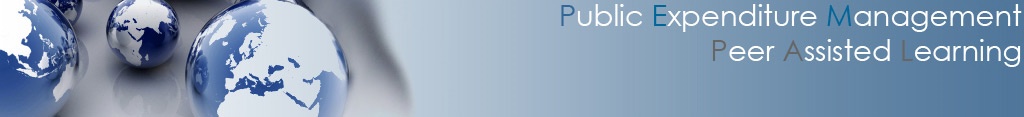 Koji izvori informacija se koriste za kategorizaciju revizorskog univerzuma?
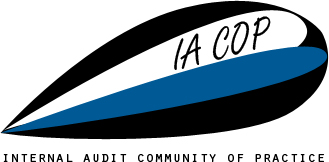 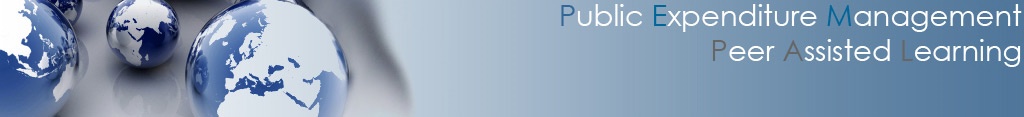 Na koji način jedinice za internu reviziju uključuju više rukovodioce  organizacije u planiranje?
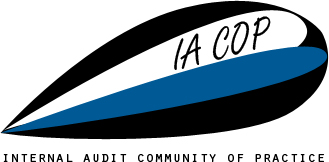 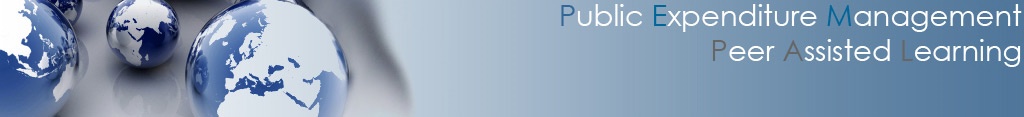 Da li sve jedinice interne revizije imaju (ili treba da imaju) formalno dokumentovan revizorski univerzum?
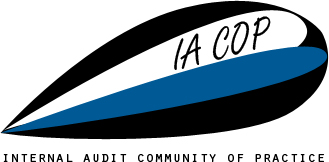 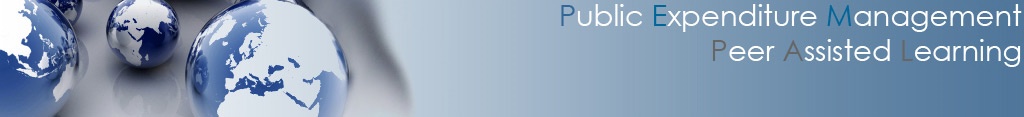 Na koji način se vrši kategorizacija revizorskog univerzuma u vašoj zemlji?
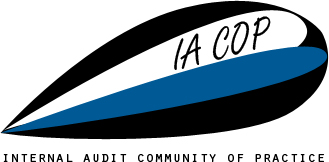 U sedam zemalja se vrši kategorizacija prema procesima; u dve zemlje prema organizacionoj jedinici ili mestu; u jednoj zemlji prema sektorima – portfoliju upravljanja rizikom
U Jermeniji se koriste svi pristupi 
U Bugarskoj se koriti mešoviti pristup: kategorizacija revizorskog univerzuma može se vršiti prema odeljenjima / organizacionim jedinicama, procesima ili kombinacijom ova dva pristupa
Hrvatska: moguća je primena svih pristupa – o tome odlučuju subjekti koji najčešće vrše kategorizaciju revizorskog univerzuma prema procesima i operativnim programima
U Gruziji se takođe koristi mešovit pristup: prema odeljenjima i procesima
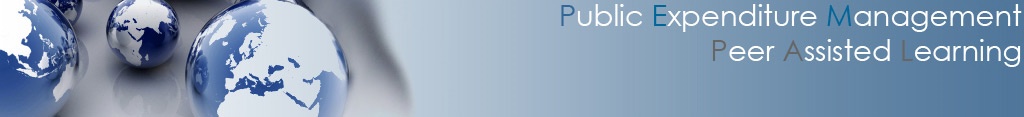 Da li u vašoj zemlji rukovodioci imaju obavezu vršenja procene rizika u okviru formalnog procesa upravljanja rizikom?
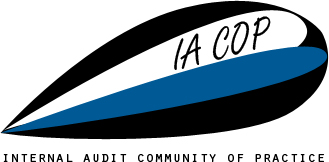 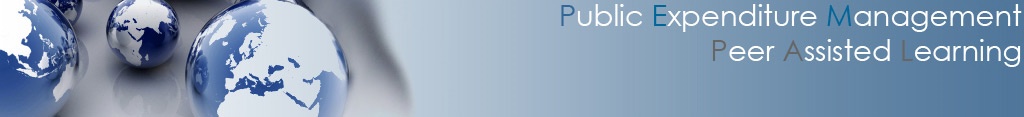 Da li su interni revizori uključeni u identifikaciju i procenu rizika kao deo ovog procesa?
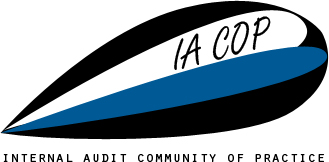 Devet zemalja je odgovorilo: DA
Q12: Na koji način jedinice za internu reviziju vrše identifikaciju rizika?
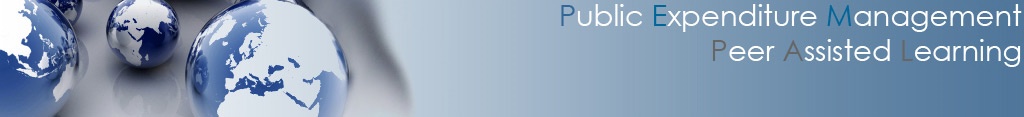 Koje kriterijume koriste rukovodioci ili interni revizori za vršenje procene uticaja identifikovanih rizika?
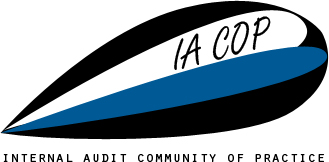 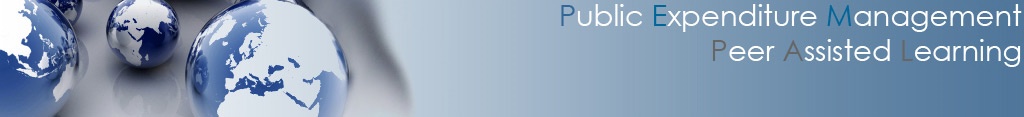 Koje kriterijume koriste rukovodioci ili interni revizori za vršenje procene uticaja identifikovanih rizika?
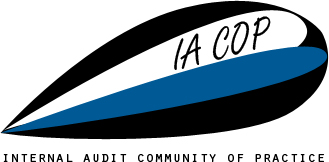 Bugarska: Najčešće se koriste kriterijumi koji su navedeni u prethodnom slajdu.  Različiti subjekti i jedinice za internu reviziju mogu da utvrde drugačije kriterijume koji odgovaraju njihovim aktivnostima
Hrvatska koristi drugačiji kriterijum: uticaj na neispunjenje grupe ciljeva 
Primer Moldavije: materijalnost - 15 %; kontrolno okruženje - 10 %;  osetljivost -10 %; zabrinutost rukovodstva u Ministarstvu finansija - 15 %; složenost procesa -10 %; promene na nivou ljudi i sistema -10 %; celovitost obrade podataka - 5 %; proteklo vreme od poslednje sprovedene revizije - 15 %; rezultati poslednje sprovedene revizije - 10 %
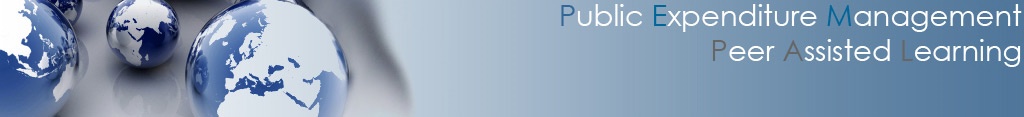 Na koji način rukovodioci ili interni revizori boduju uticaj identifikovanih rizika?
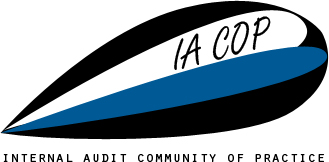 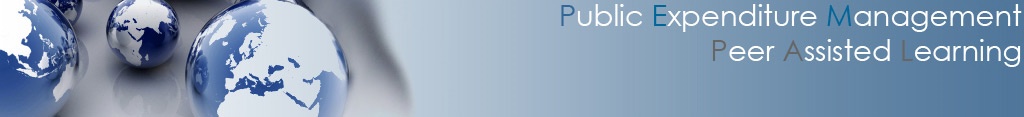 Na koji način rukovodioci ili interni revizori boduju uticaj identifikovanih rizika?
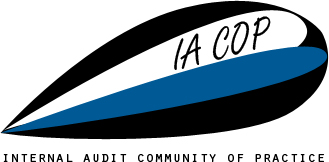 Bugarska: model Strategije upravljanja rizikom za organizacije javnog sektora uključuje skalu sa pet nivoa procene uticaja identifikovanih rizika.  Korišćenje ove skale nije obavezno – rukovodioci mogu da odaberu skalu sa adekvatnim brojem nivoa za ocenjivanje uticaja identifikovanih rizika (3/4/5 itd).
Gruzija: jedinice za internu reviziju procenjuju svaki kriterijum / faktor rizika na osnovu bodova – skala koja ima tri ili četiri nivoa ocenjivanja / jedinice za internu reviziju trenutno ne koriste model procene uticaja ili verovatnoće rizika
Rumunija: subjekti mogu da odaberu skalu sa tri ili pet nivoa ocenjivanja
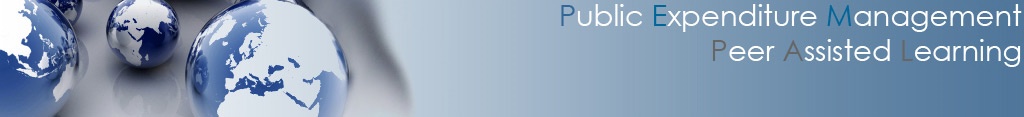 Na koji način rukovodioci ili interni revizori boduju verovatnoću nastanka  identifikovanih rizika?
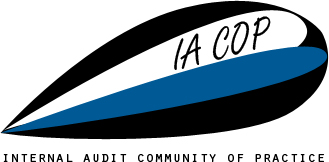 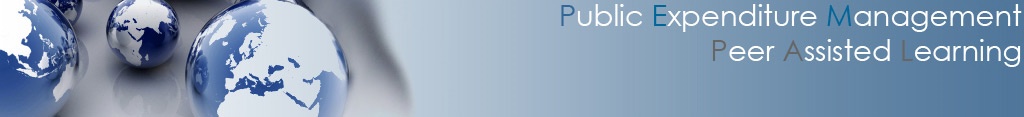 Na koji način rukovodioci ili interni revizori boduju verovatnoću nastanka  identifikovanih rizika?
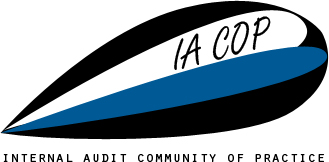 Bugarska: model Strategije upravljanja rizikom za organizacije javnog sektora uključuje skalu sa pet nivoa procene uticaja identifikovanih rizika.  Korišćenje ove skale nije obavezno – rukovodioci mogu da odaberu skalu sa adekvatnim brojem nivoa za ocenjivanje uticaja identifikovanih rizika (3/4/5 itd).
Gruzija: jedinice za internu reviziju procenjuju svaki kriterijum / faktor rizika na osnovu bodova – skala koja ima tri ili četiri nivoa ocenjivanja / jedinice za internu reviziju trenutno ne koriste model procene uticaja ili verovatnoće rizika
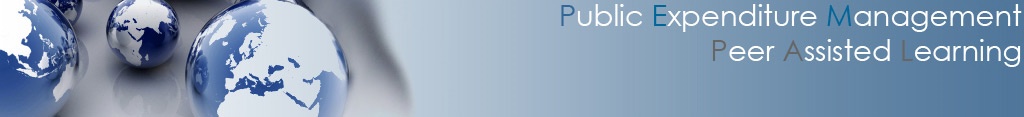 Koje opšte faktore rizika jedinice za internu reviziju najčešće koriste za izbor elemenata revizorskog univerzuma koje će ispitivati?
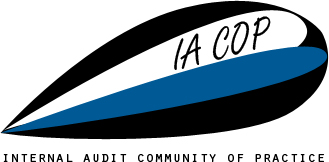 Gruzija: povezanost sistema sa drugim sistemima;  vrsta i broj procesa; kvalifikacije i iskustvo zaposlenih; spoljni uticaj;  kvalitet i stepen internih kontrola
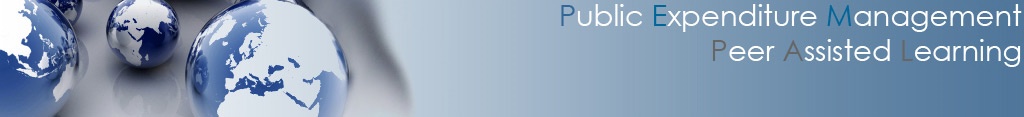 Da li jedinice za internu reviziju dodeljuju pondere faktorima rizika?
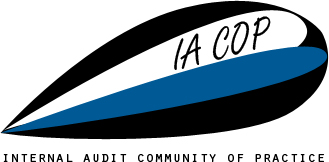 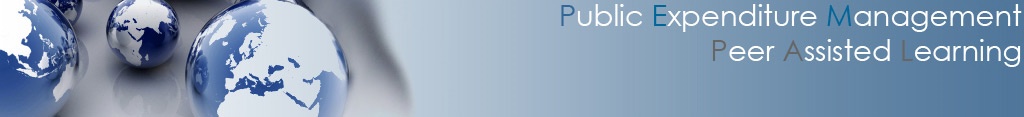 Koji vremenski period pokriva strateški plan u vašoj zemlji?
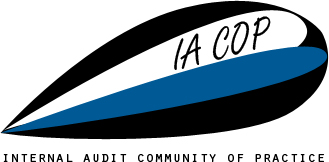 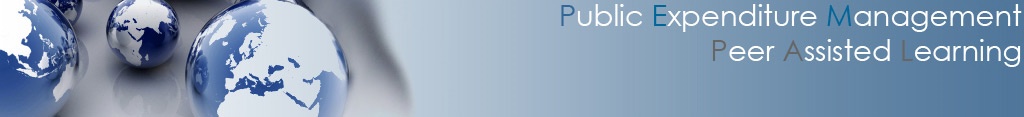 Koje od sledećih oblasti su obuhvaćene strateškim planom revizije u vašoj zemlji?
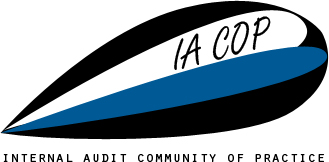 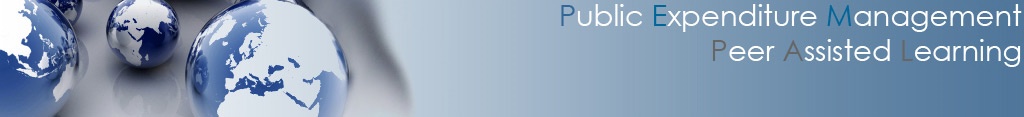 Koje od sledećih oblasti su obuhvaćene strateškim planom revizije u vašoj zemlji?
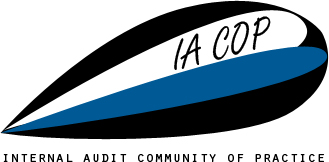 Bugarska: Direkcija za internu kontrolu pri Ministarstvu finansija prikuplja informacije o planiranim revizijama jedinica za internu reviziju i drugih izvora za izražavanje uveravanja (Državna kancelarija za reviziju, Izvršna agencija za reviziju fondova Evropske unije). Direkcija obaveštava pomenute organizacije u slučaju preklapanja aktivnosti revizije)

Gruzija:  obuka i stručno usavršavanje; moguće proširenje ili ograničavanje obima revizije.
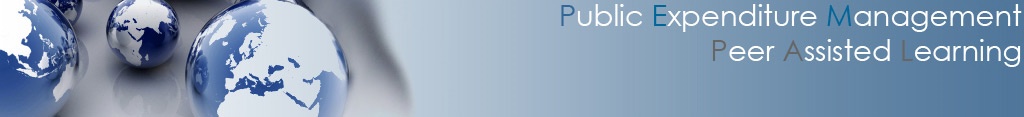 Šta čini sadržaj godišnjeg plana revizije u vašoj zemlji?
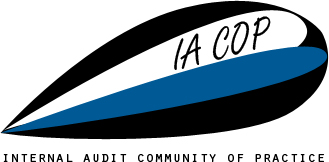 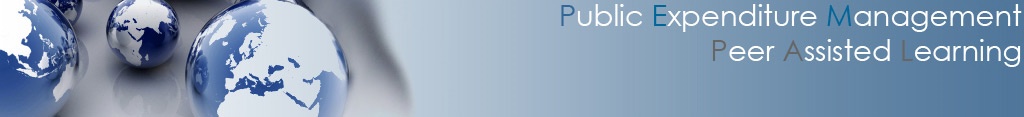 Šta čini sadržaj godišnjeg plana revizije u vašoj zemlji?
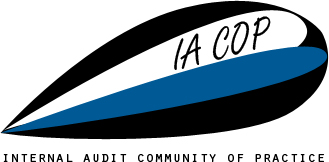 Bosna i Hercegovina: godišnji plan revizije sadrži odeljak o izveštavanju, uključujući redovno godišnje izveštavanje o i periodično izveštavanje o radu jedinice za internu reviziju.

Hrvatska:  ustrojstvo i položaj jedinice za internu reviziju u organizaciji, izmene normativnog okvira,  organizacija rada i podela zadataka (broj revizija za svakog revizora; broj sastanaka, obuka, itd).

Gruzija: Plan obuke i budžetskih sredstava zavisi od jedinice za internu reviziju koje mogu uvrstiti ova pitanja u godišnji plan revizije.
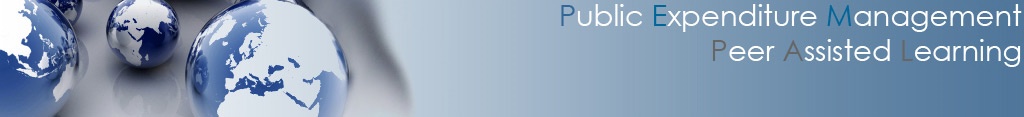 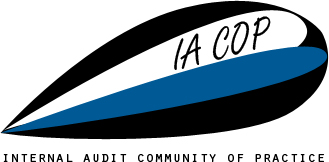 HVALA NA PAŽNJI!
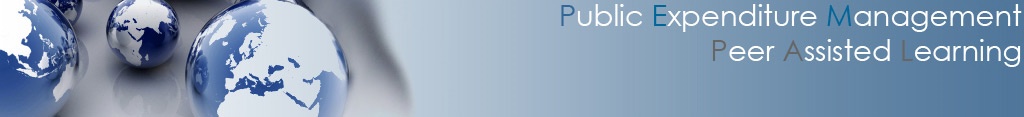